Geometrically Frustrated Magnetic Systemsunder High Pressure
Július Bačkai
first year PhD student
Workplace
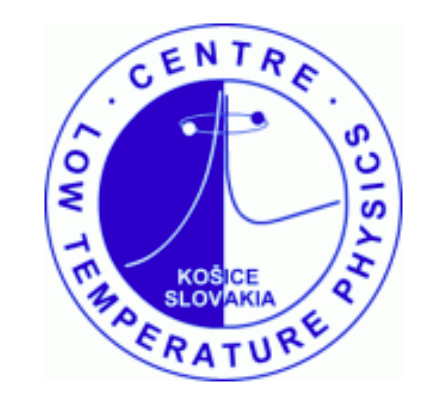 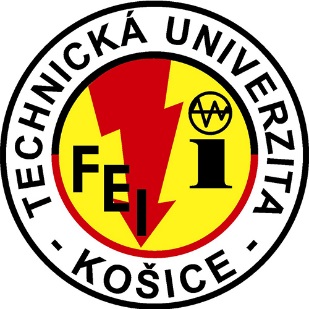 Centre of Low Temperature Physics
 working in laboratory
doctoral thesis
Technical University of Košice FEI
diploma thesis: frustrated metallic magnetic systems 
teaching
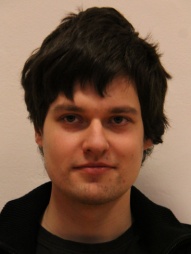 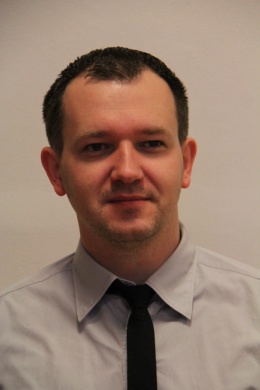 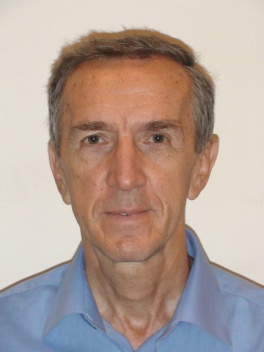 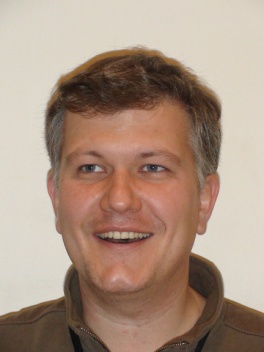 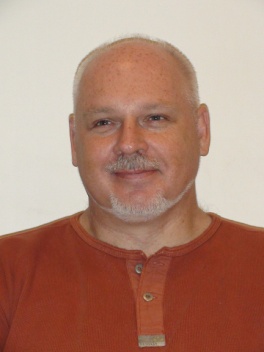 Materials under extreme conditions
K. Flachbart
S. Gabáni
E. Gažo
G. Pristáš
M. Orendáč
Publications
J.Bačkai et al., Superconducting phase diagram of LuB12 and Lu1-XZrXB4 (x  0.45) down to 50 mK. Acta Phys. Pol., vol137 (2020)

G. Pistáš et al., Magnetic phase diagram of geometrically frustrated magnetic system ErB4 under high pressure. Phys. Soc. of Jap. 011093 (2020)

Mat. Orendáč et al., Tuning the magnetocaloric effect in the Lu-doped frustrated Shastry-Sutherland system TmB4. Phys. Rev. B. 102, 174422 (2020)
Projects
Geometrically frustrated systems
Geometrically frustrated systems




Supersolid phase
Skyrmion crystals
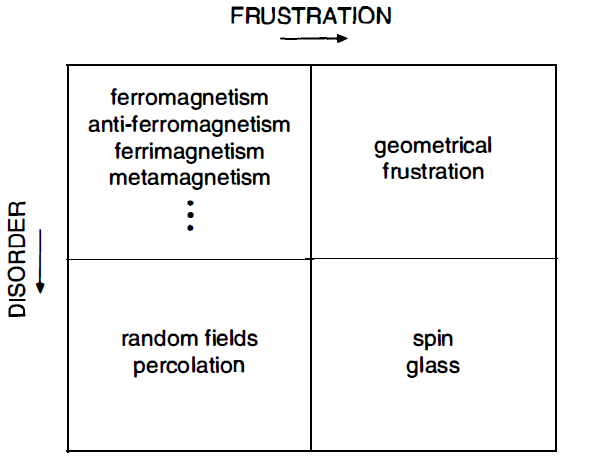 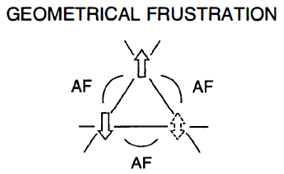 Experimental methods
4He Cryostat
T = 1.5 K
B = 8 T
3He-4He dilution refrigerator
T = 50 mK
B = 10 T
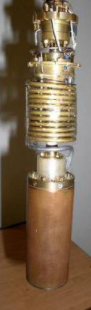 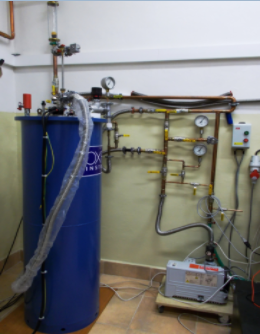 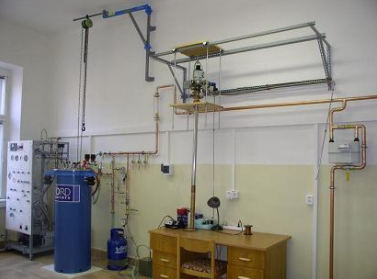 Experimental methods
Piston cylinder cell

maximum pressure  3 GPa
resistivity,           ac magnetic susceptibility
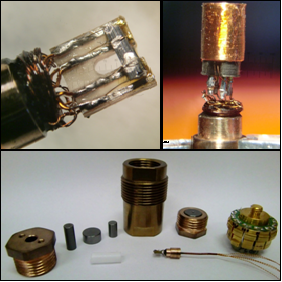 Experimental results
Phase diagram of HoB4
P0 ≈ atmosphere
P5 ≈ 3 GPa
Evolution of Tn with increasing pressure
Conclusion
Investigation of TmB4, ErB4, HoB4
Resistivity measurement
Heat capacity
Magnetization

Phase diagrams

Influence of pressure on superconductivity
Thank you for your attention